Une table
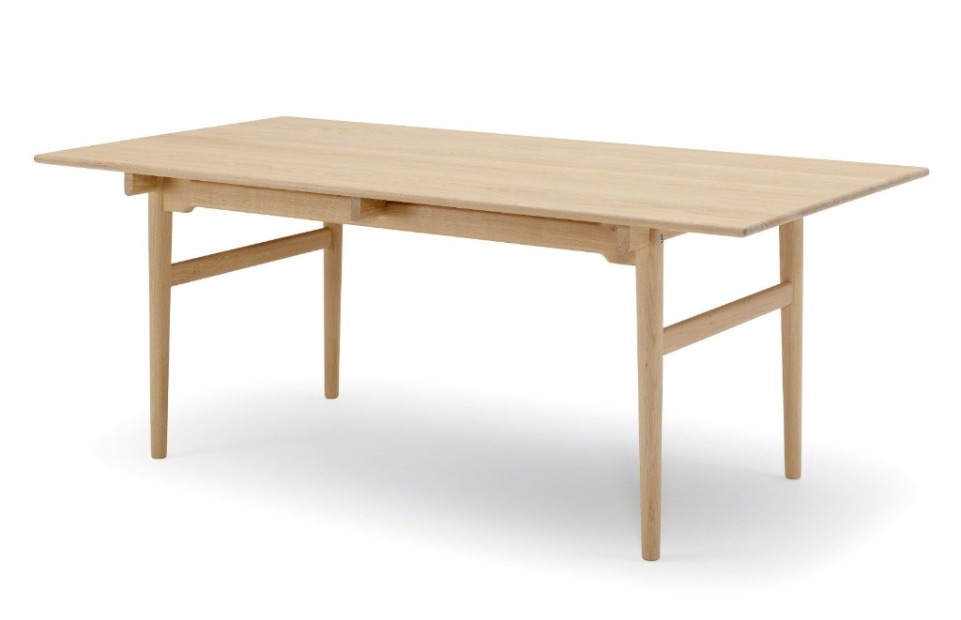 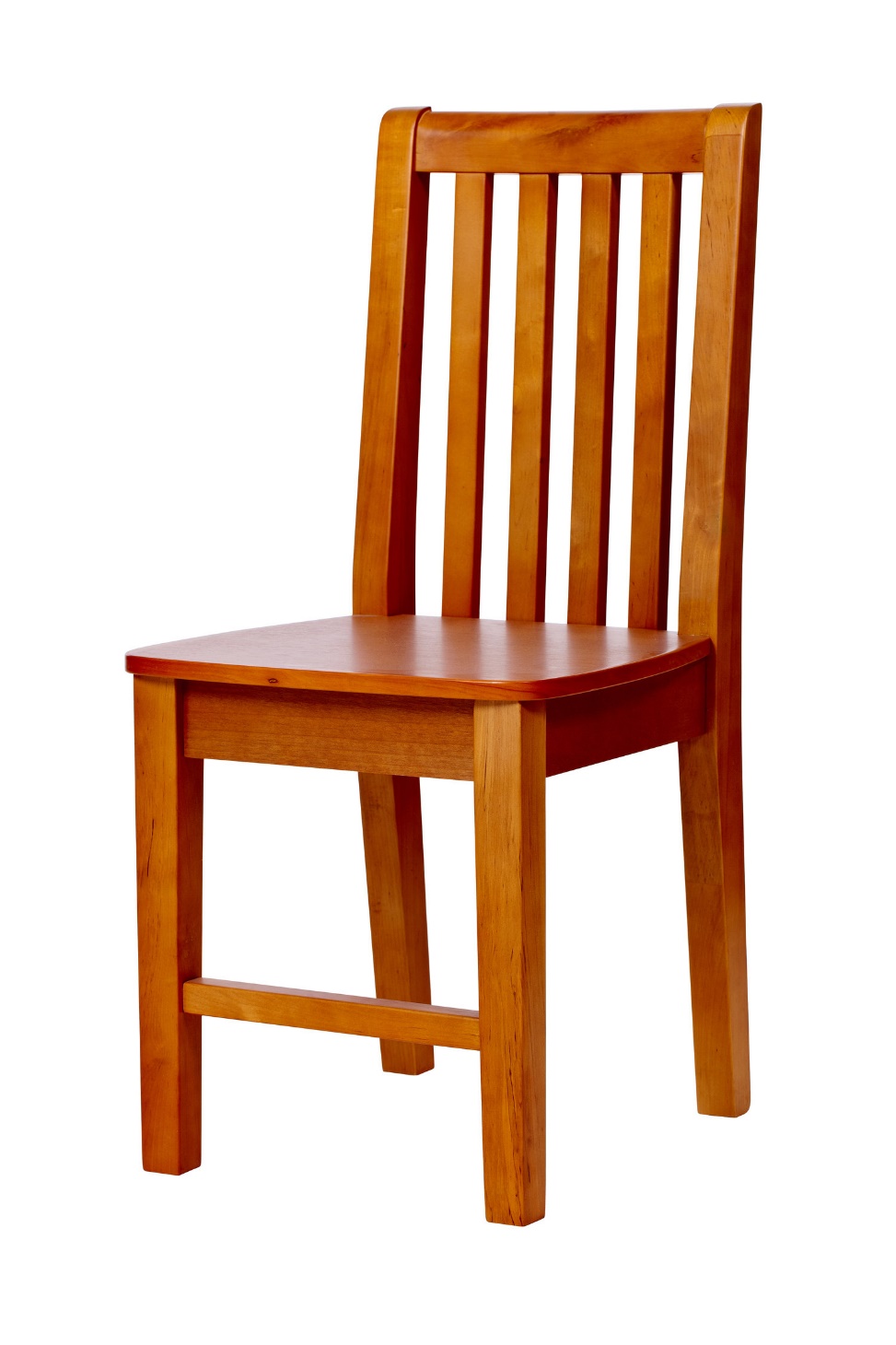 Une chaise
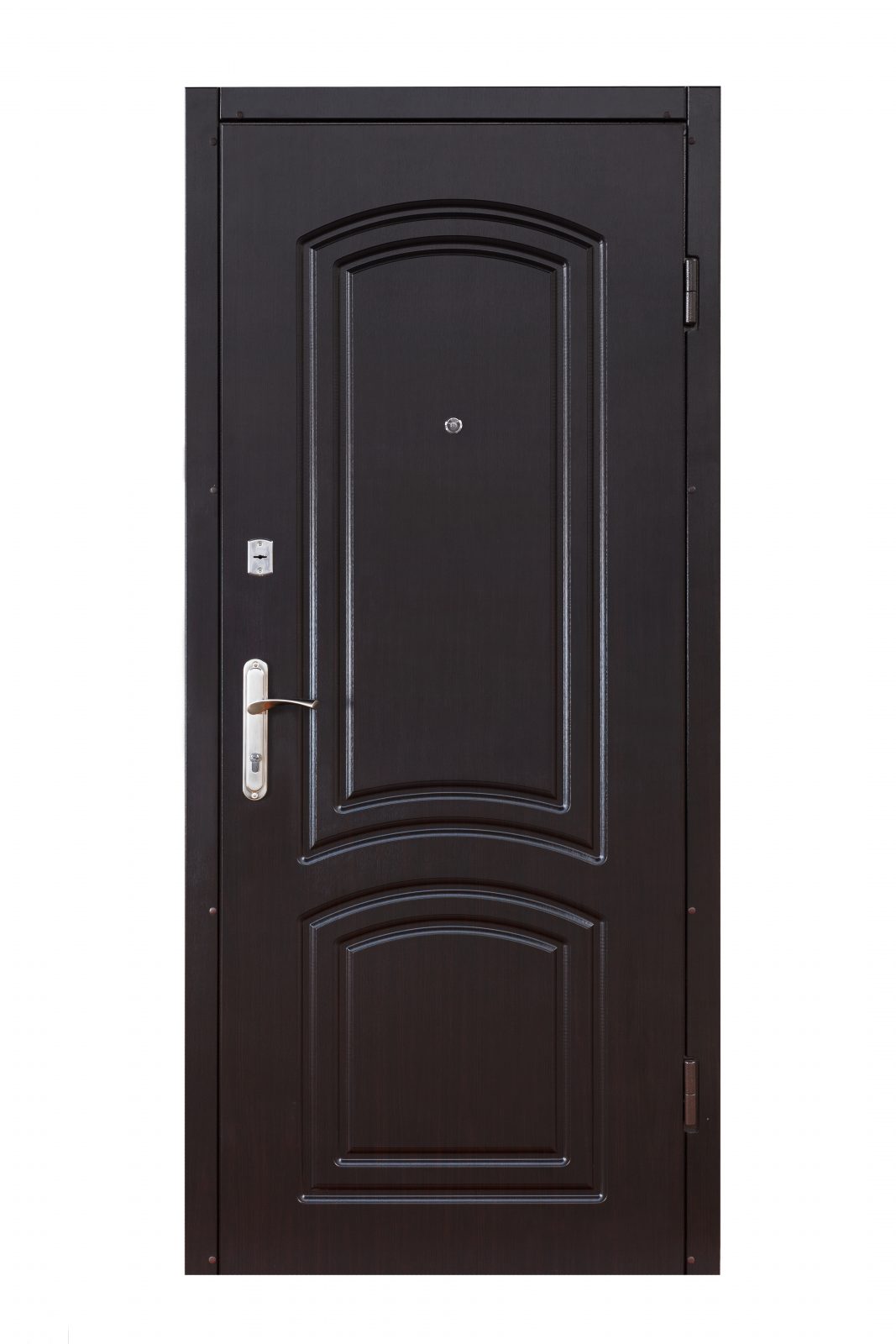 Une porte
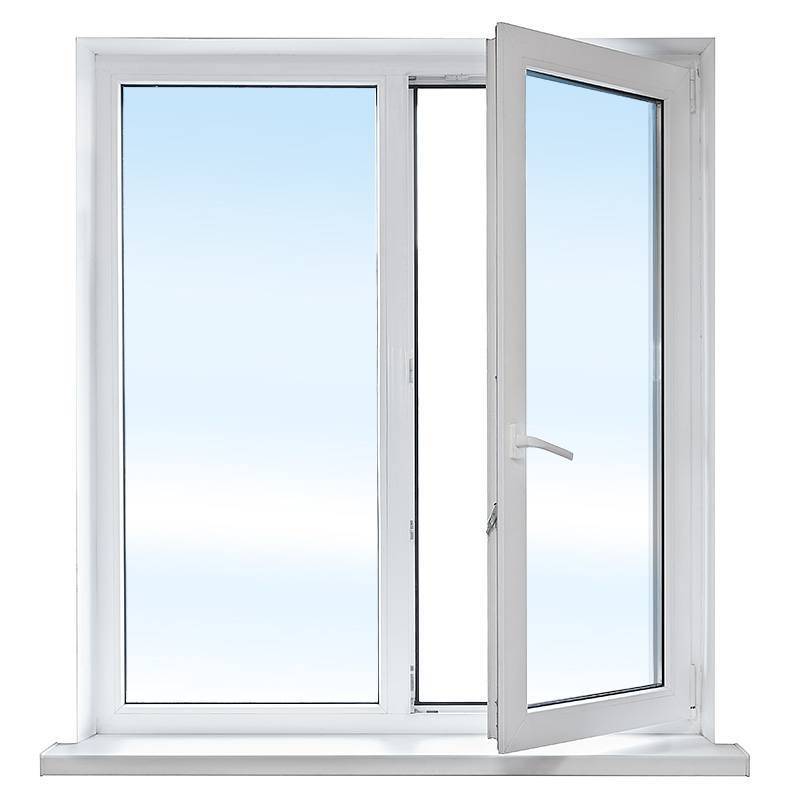 Une fenetre
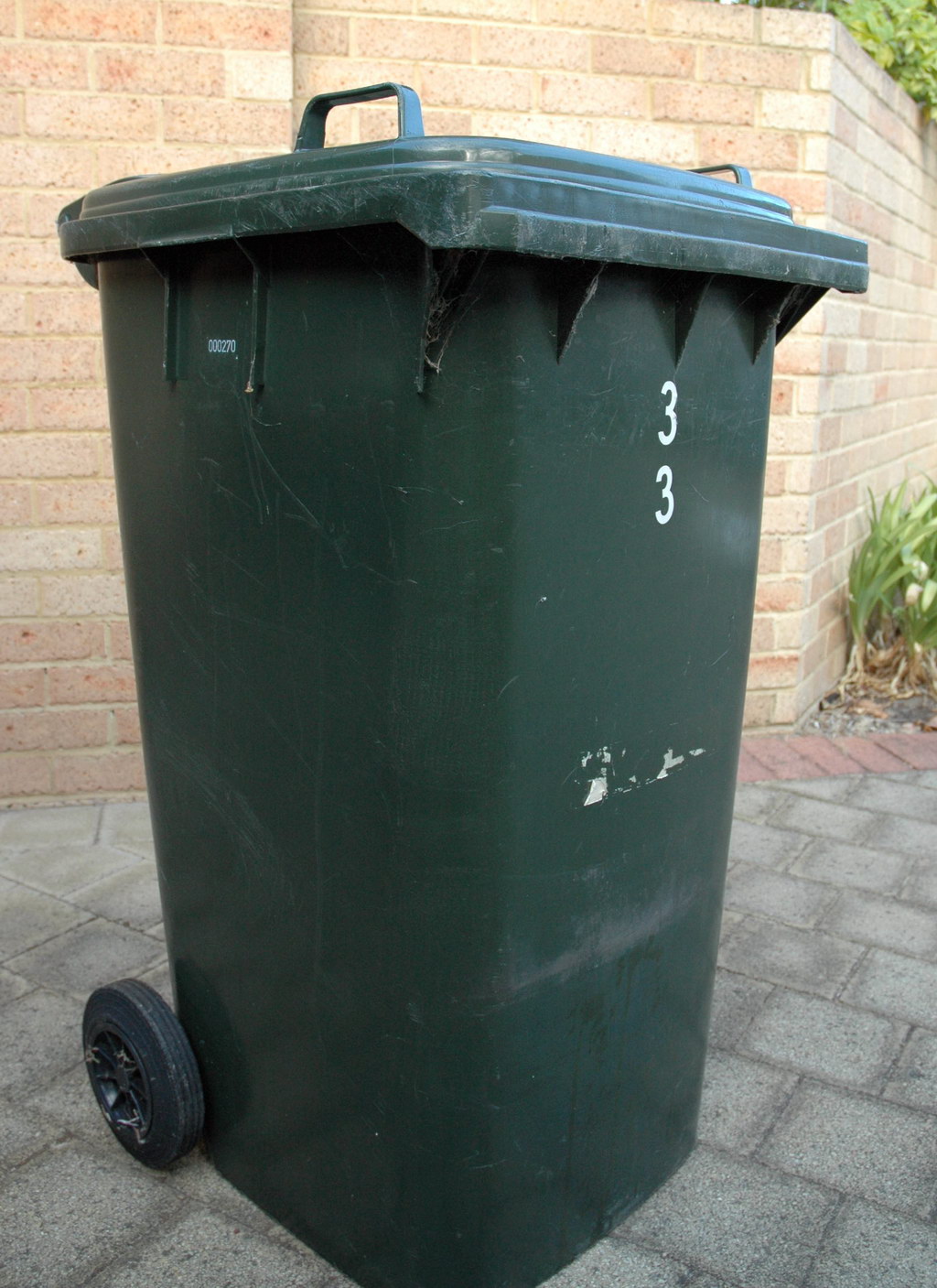 Une poubelle